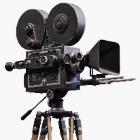 In Focus
Location
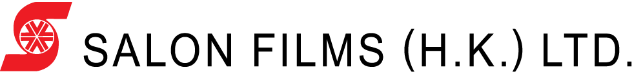 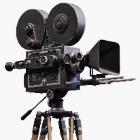 In Focus
Location:
Sai Kung, N.T
Interview – House 2
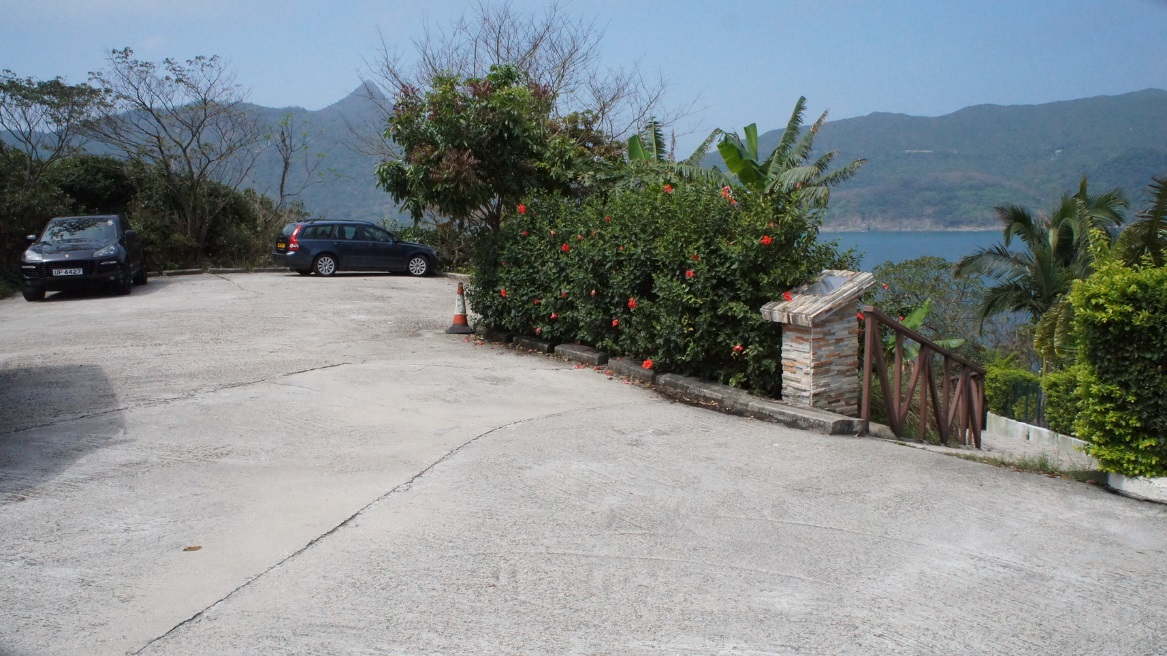 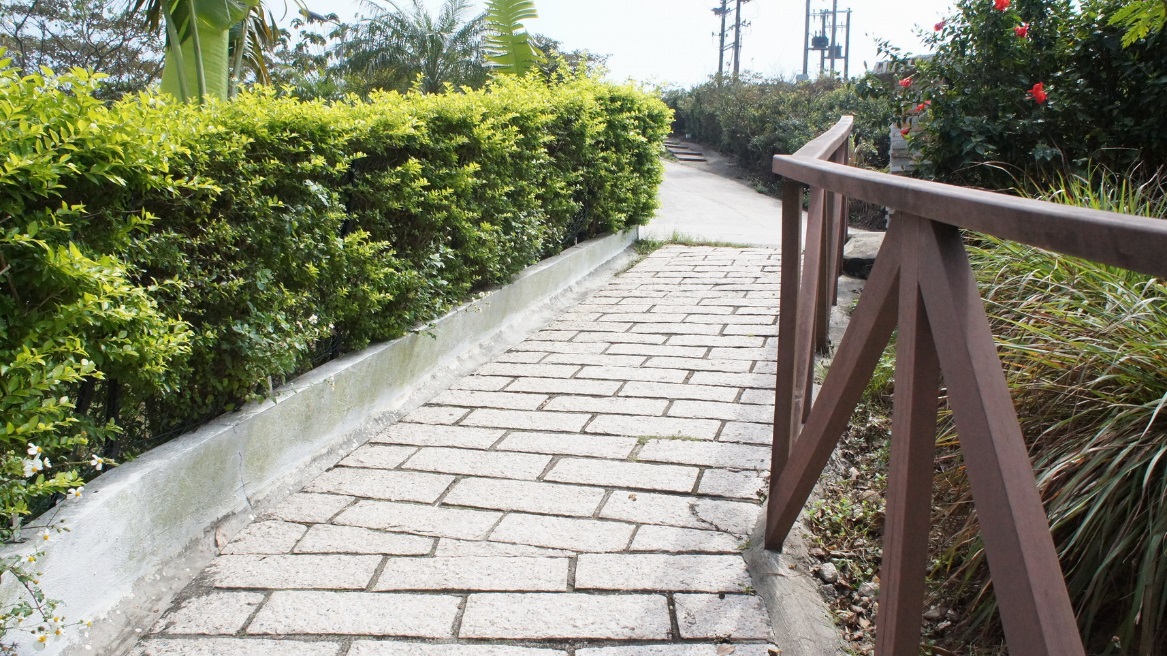 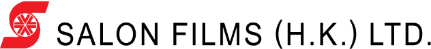 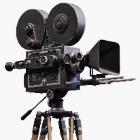 In Focus
Location:
Sai Kung, N.T
Interview – House 2
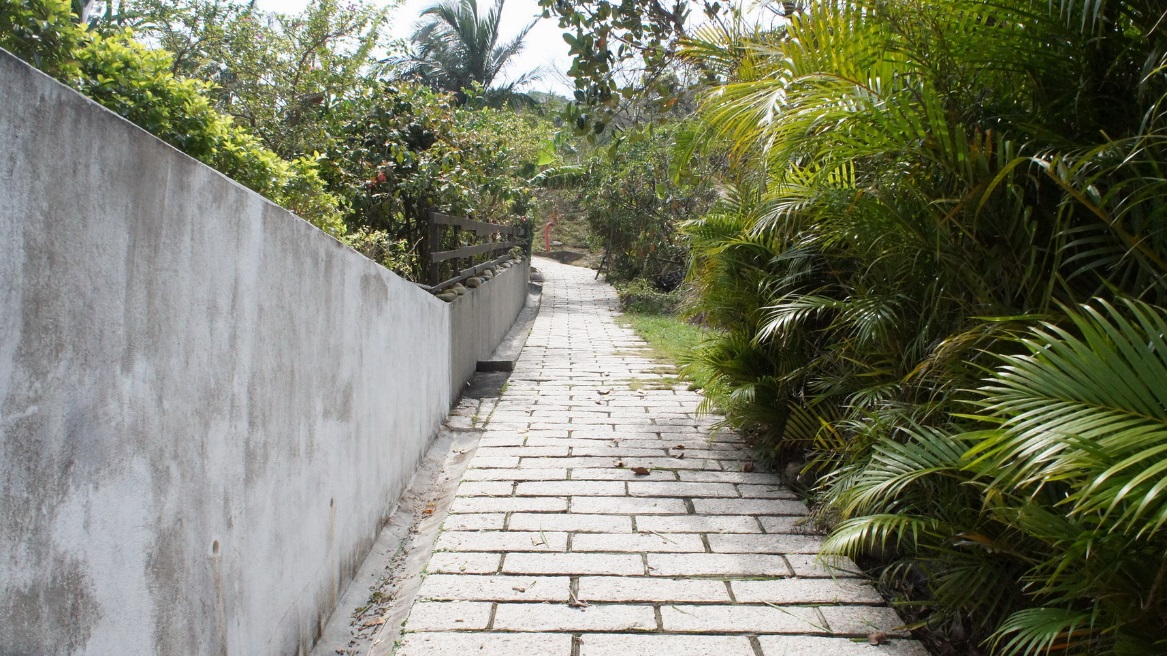 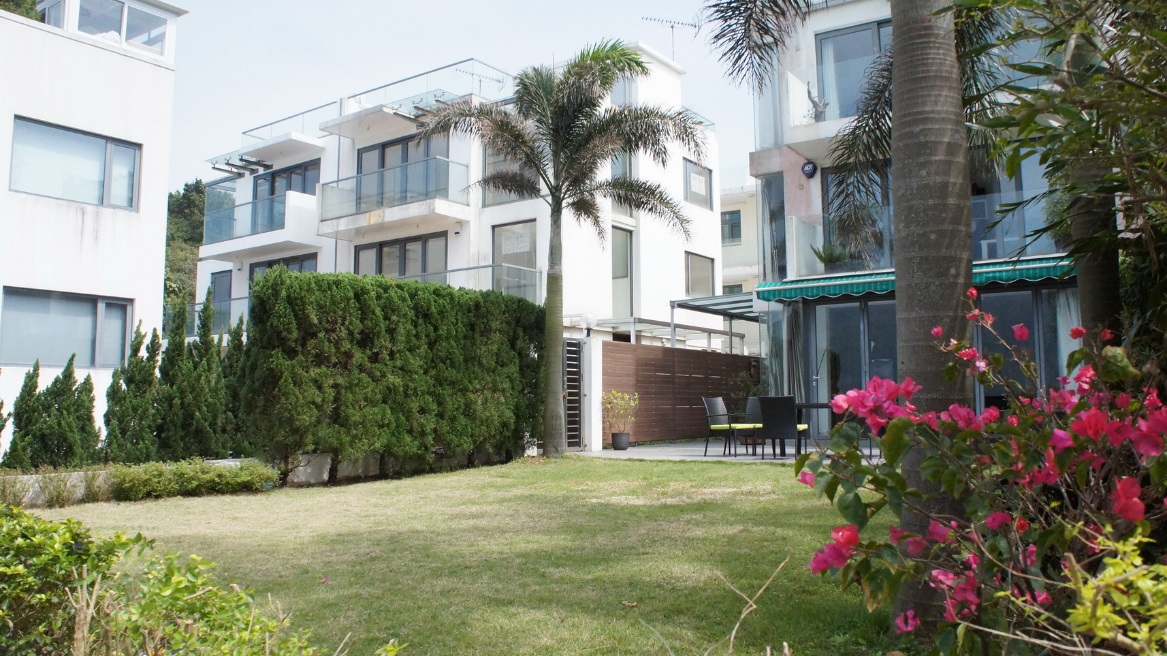 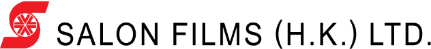 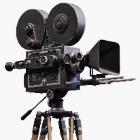 In Focus
Location:
Sai Kung, N.T
Interview – House 2
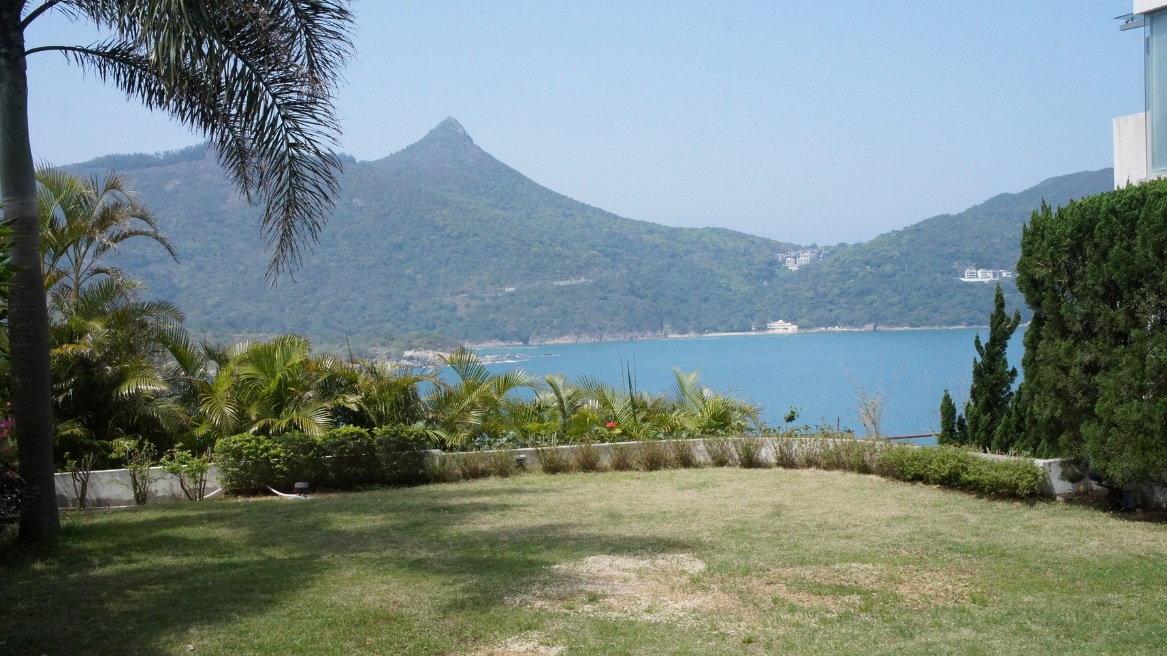 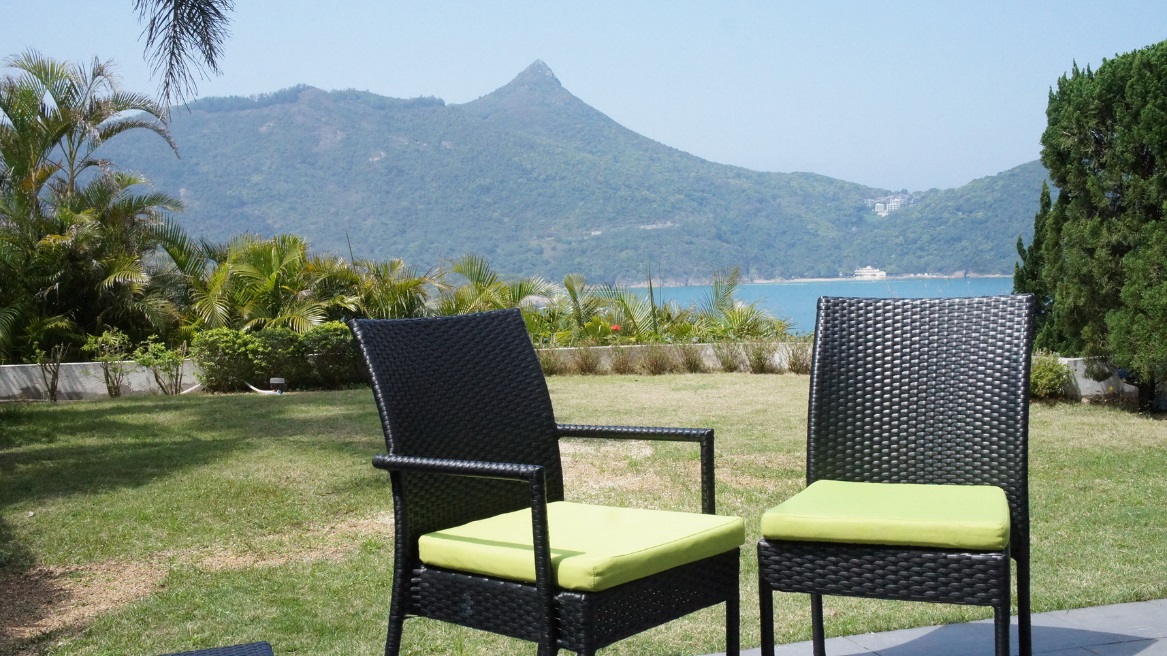 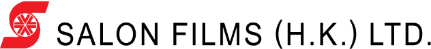 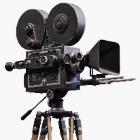 In Focus
Location:
Sai Kung, N.T
Interview – House 2
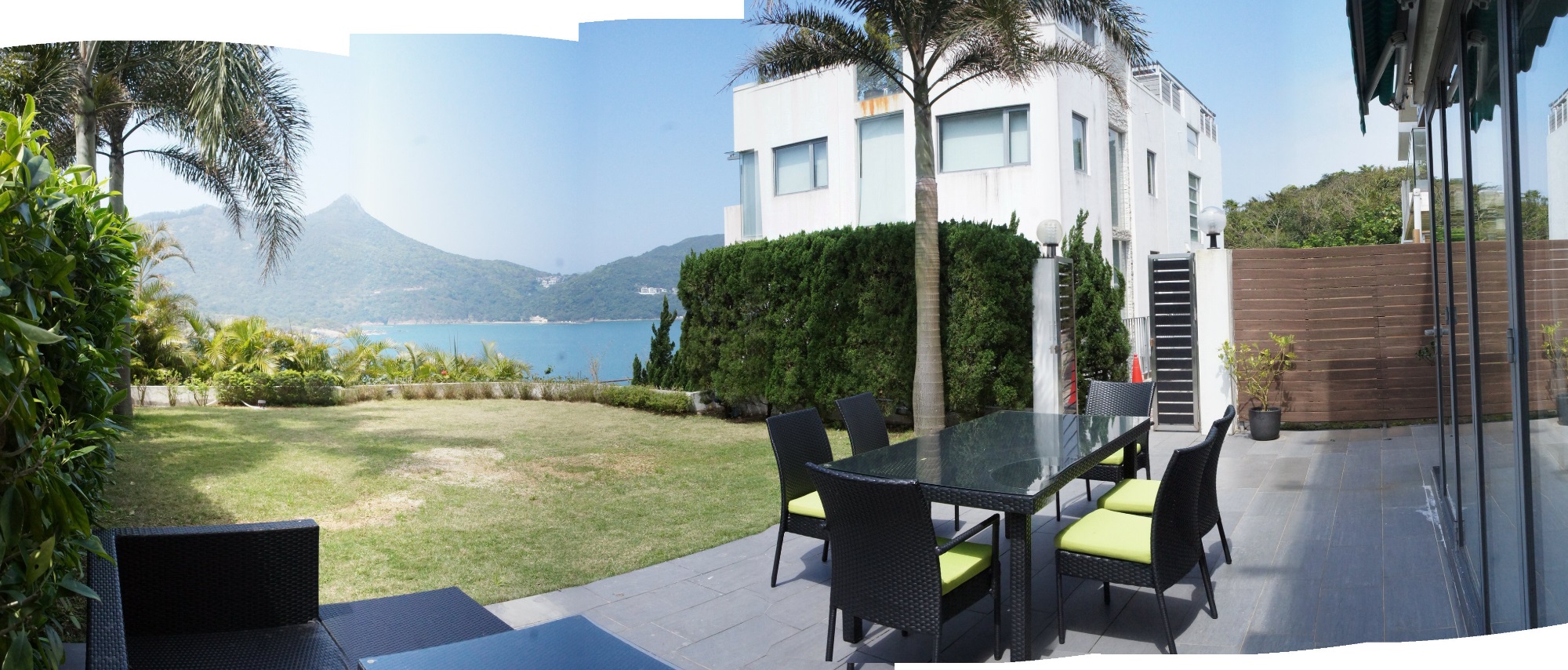 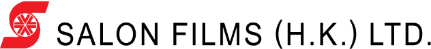 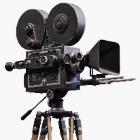 In Focus
Location:
Sai Kung, N.T
Interview – House 2
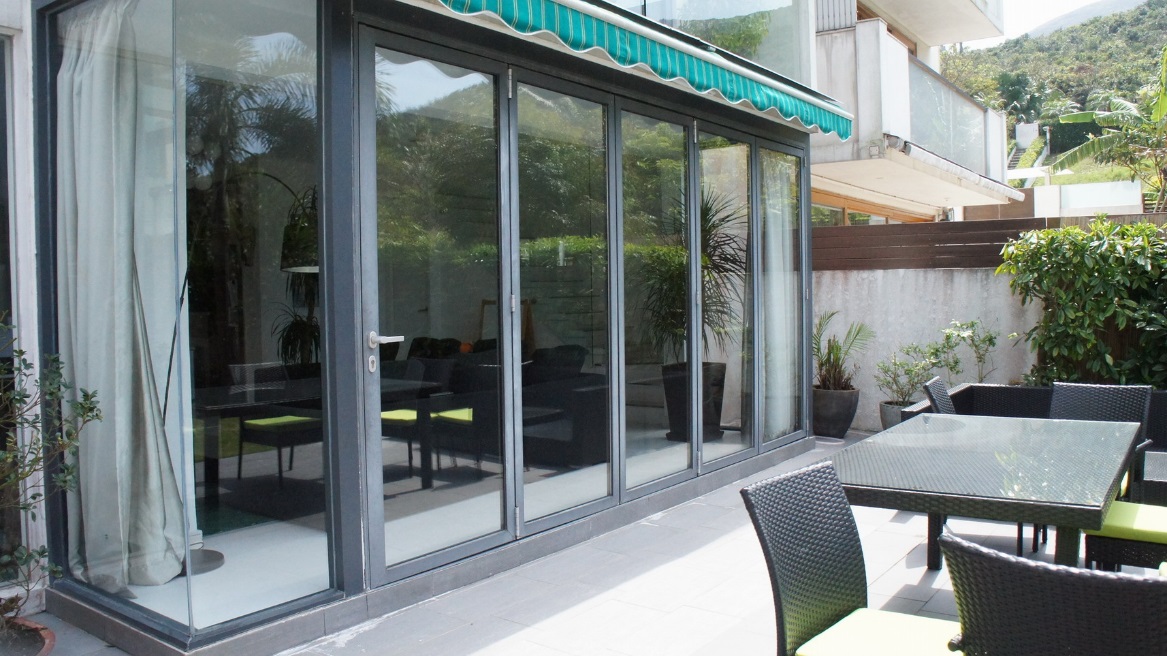 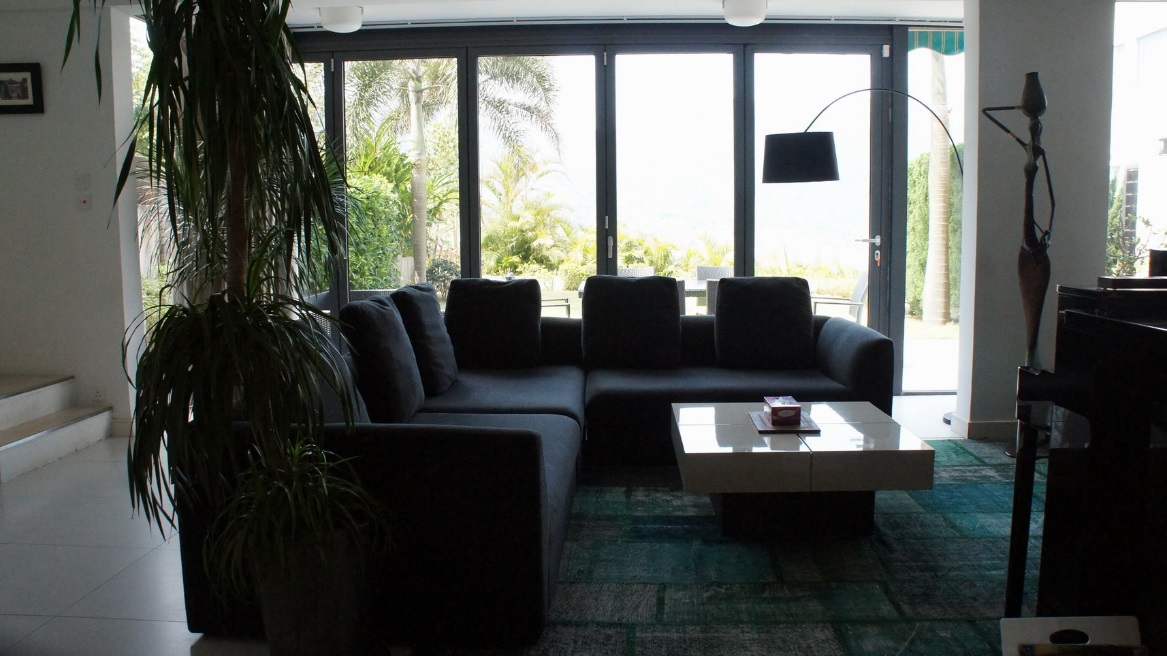 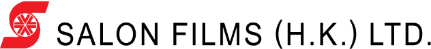 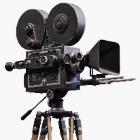 In Focus
Location:
Sai Kung, N.T
Interview – House 2
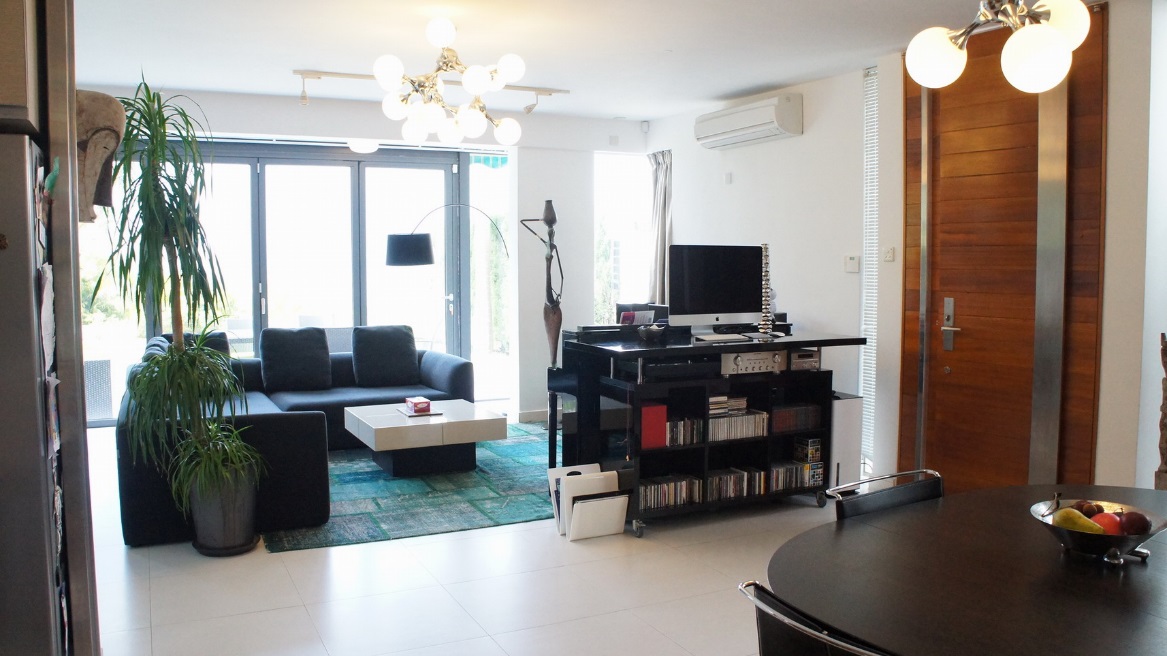 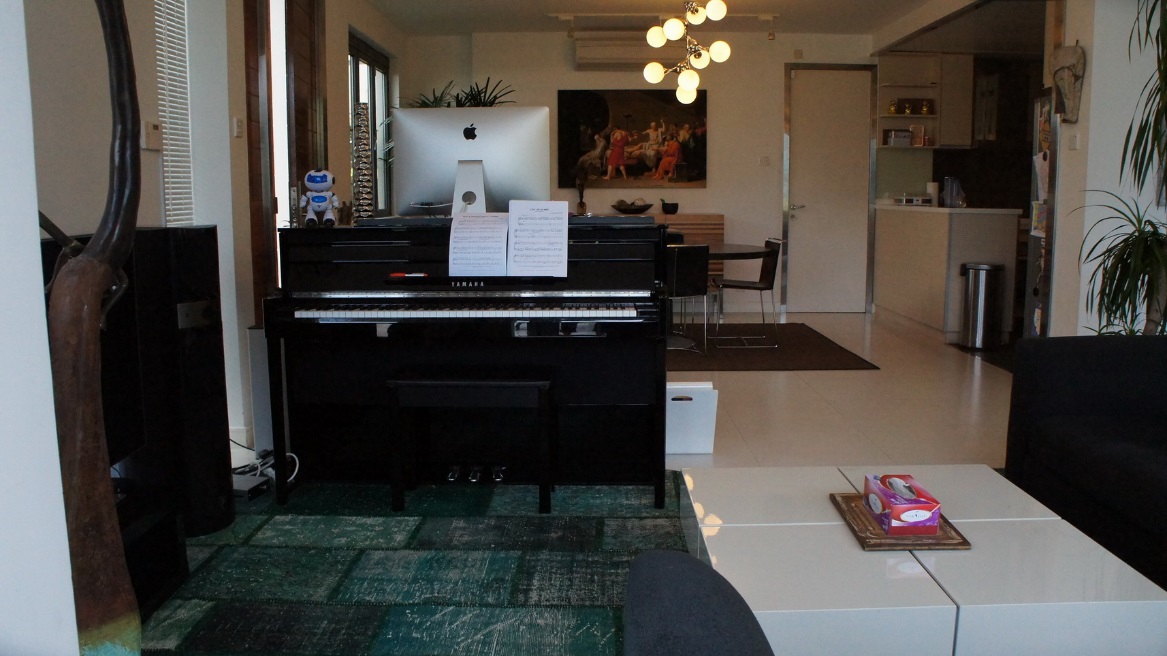 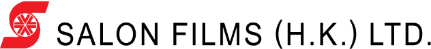 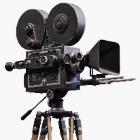 In Focus
Location:
Sai Kung, N.T
Interview – House 2
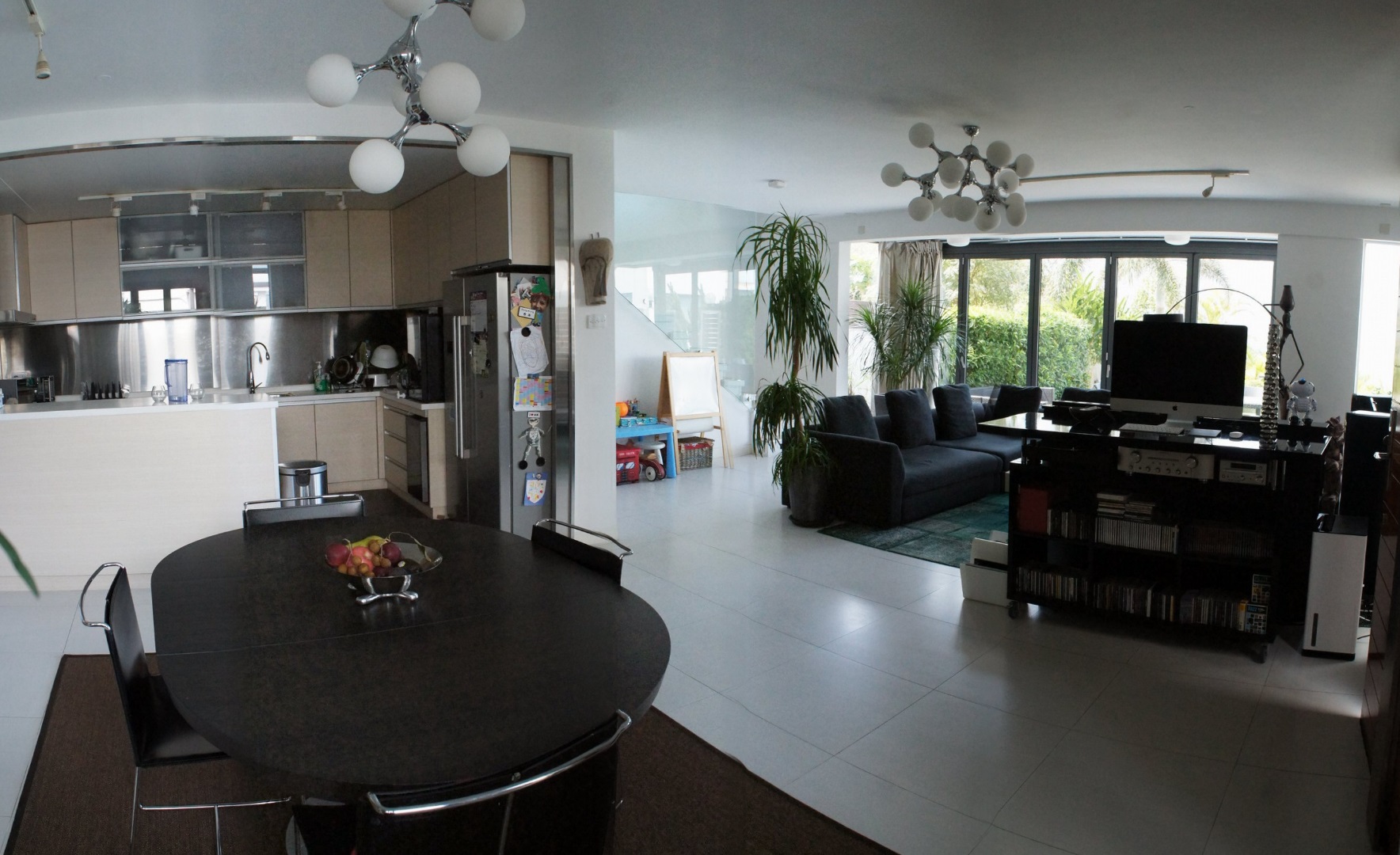 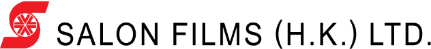 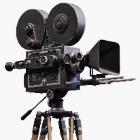 In Focus
Location:
Sai Kung, N.T
Interview – House 2
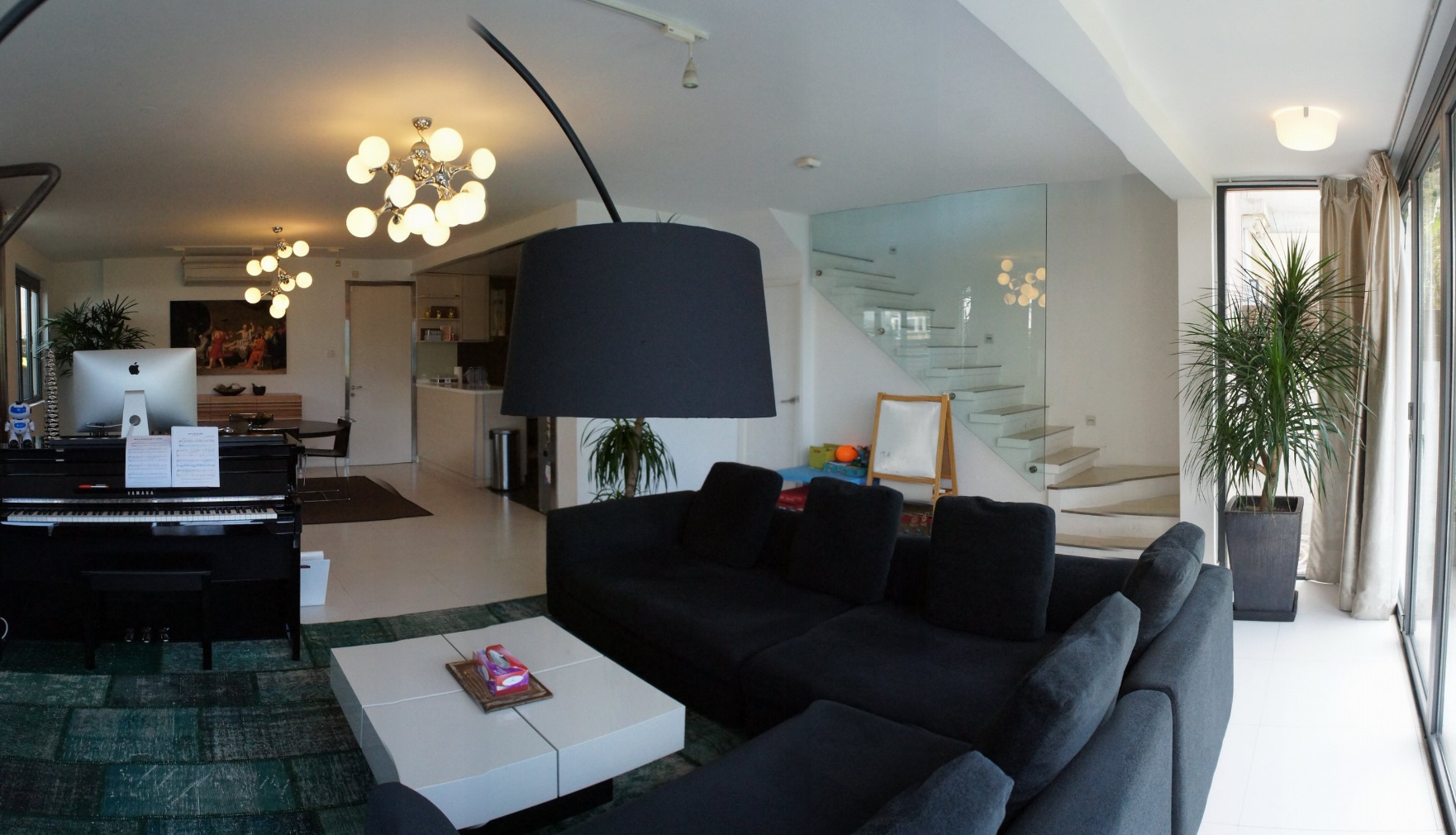 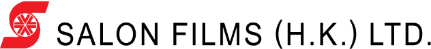 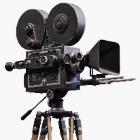 In Focus
Location:
Sai Kung, N.T
Interview – House 2
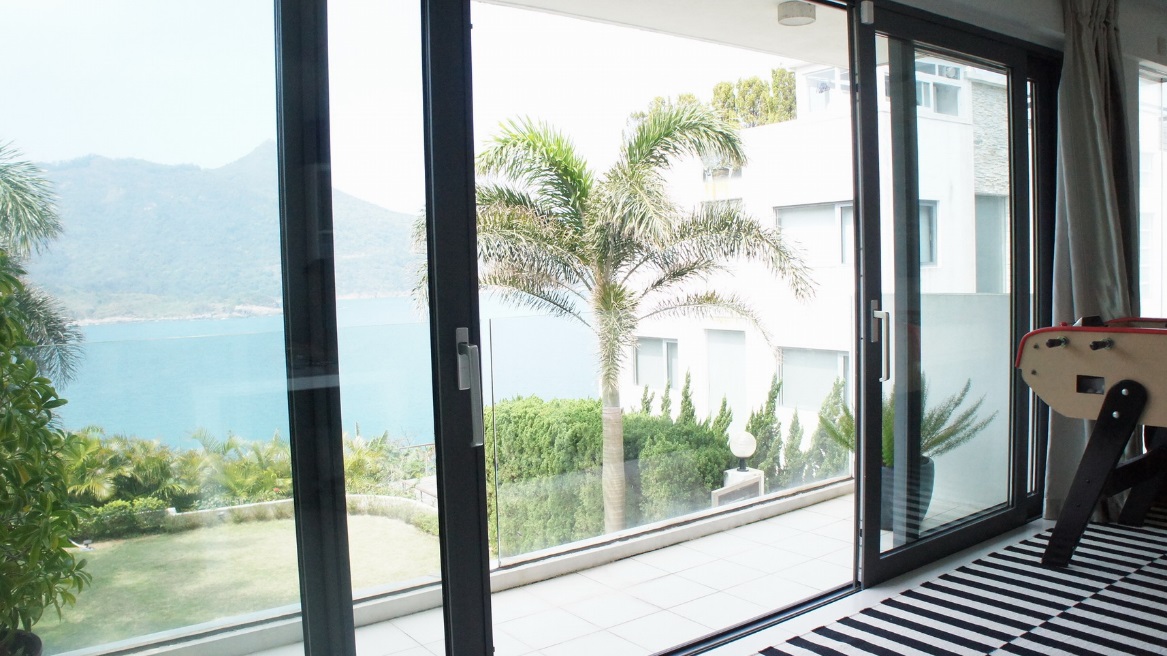 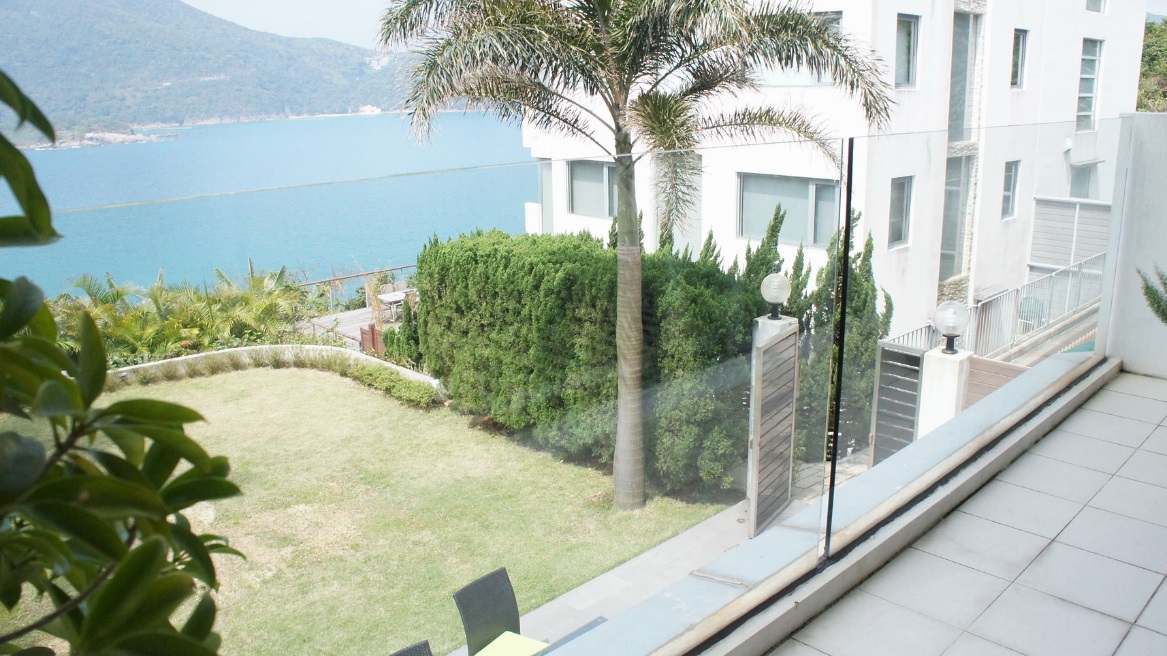 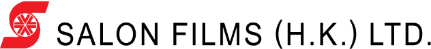 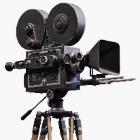 In Focus
Location:
Sai Kung, N.T
Interview – House 2
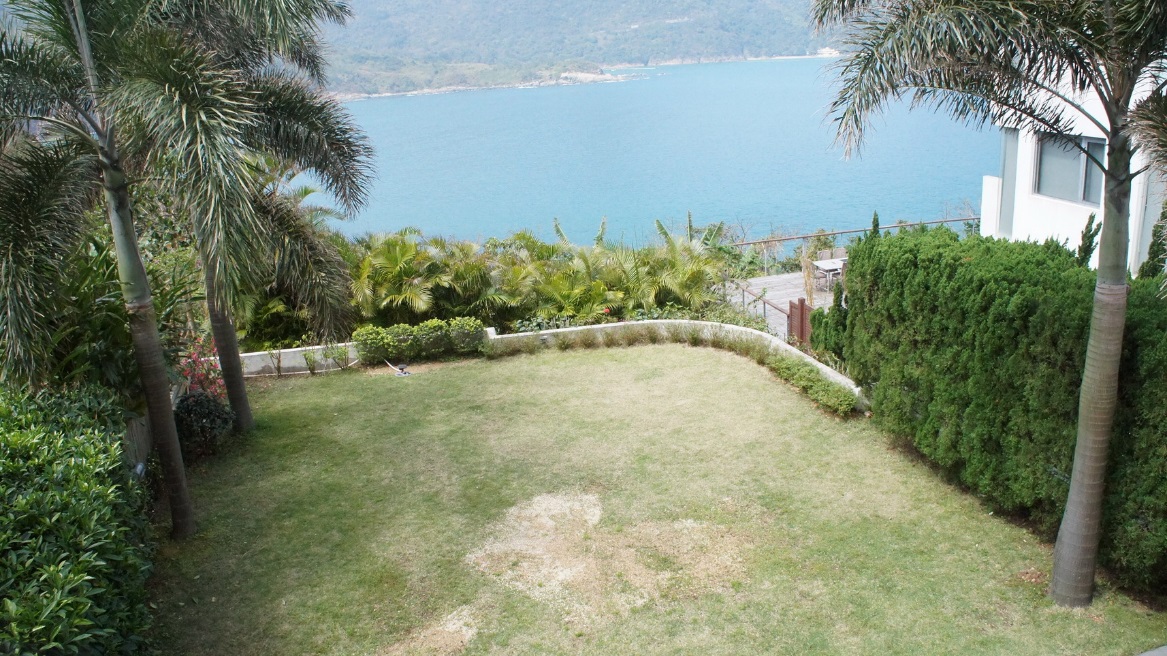 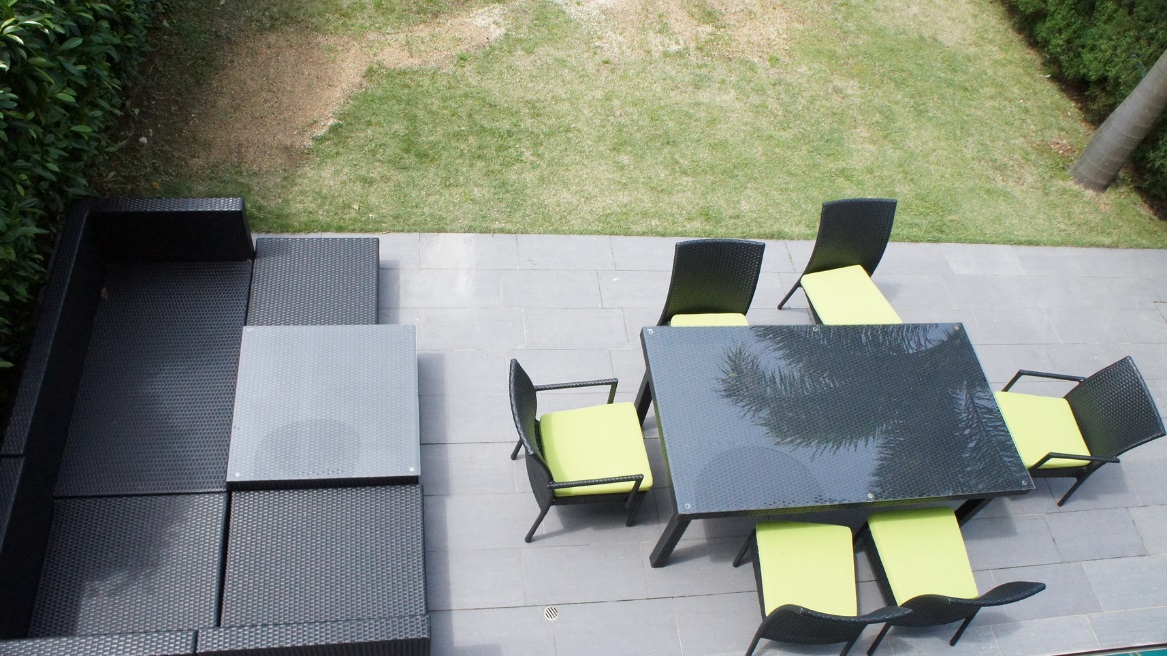 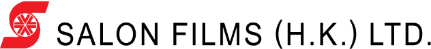 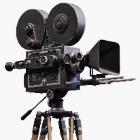 In Focus
Location:
Sai Kung, N.T
Interview – House 2
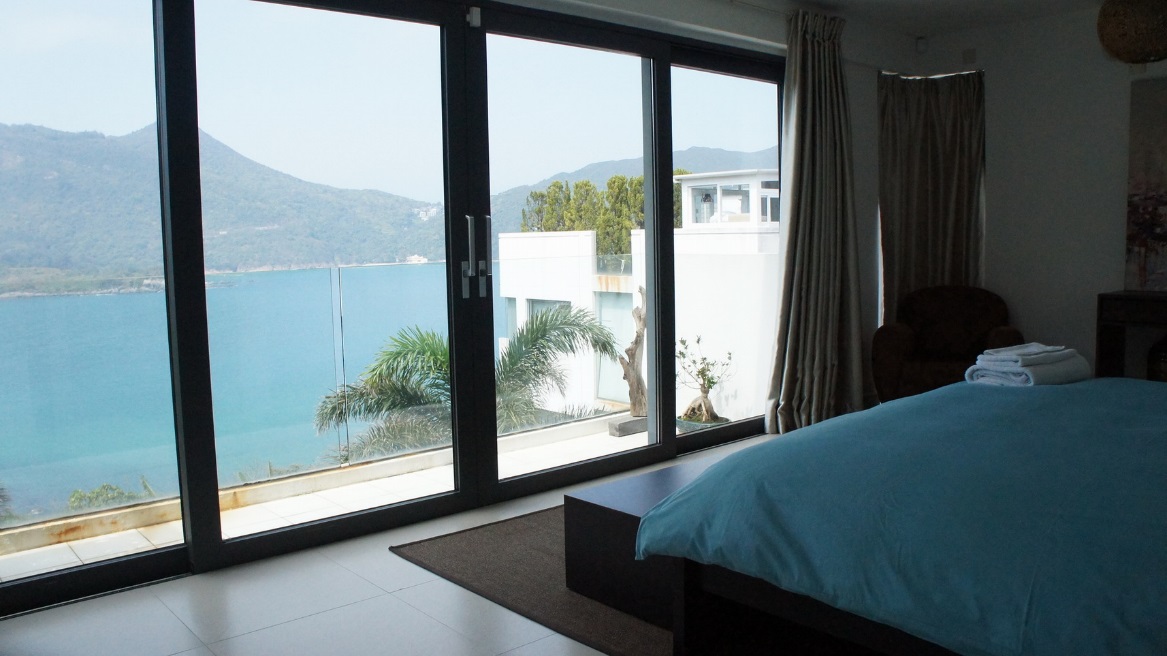 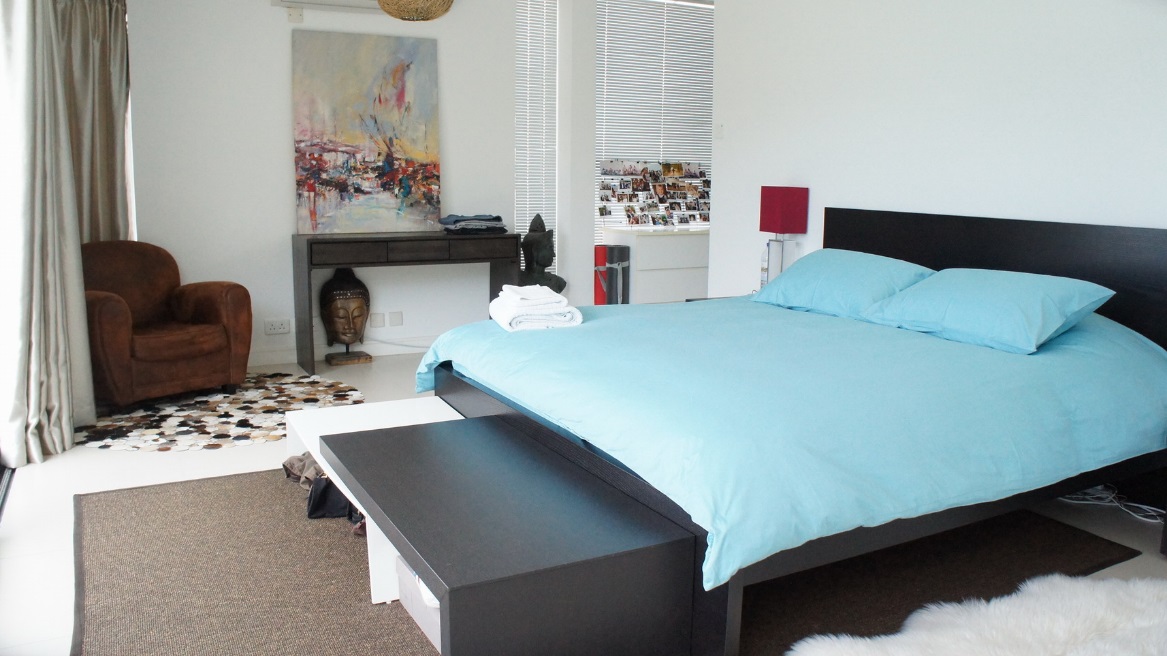 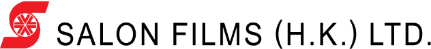 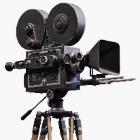 In Focus
Location:
Sai Kung, N.T
Interview – House 2
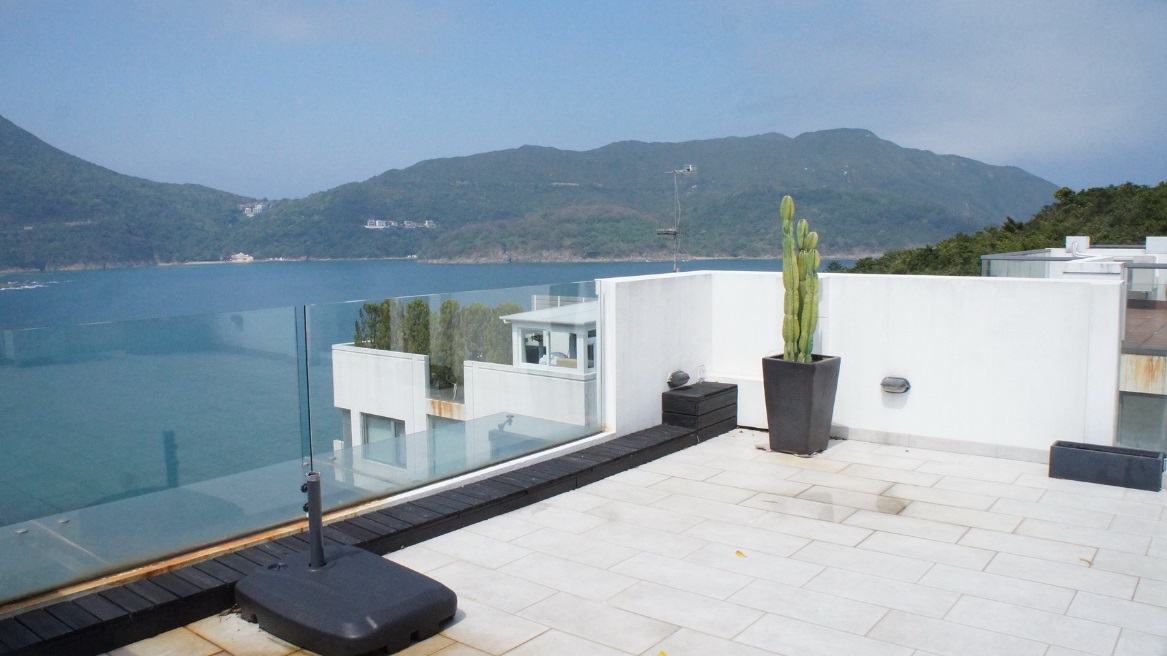 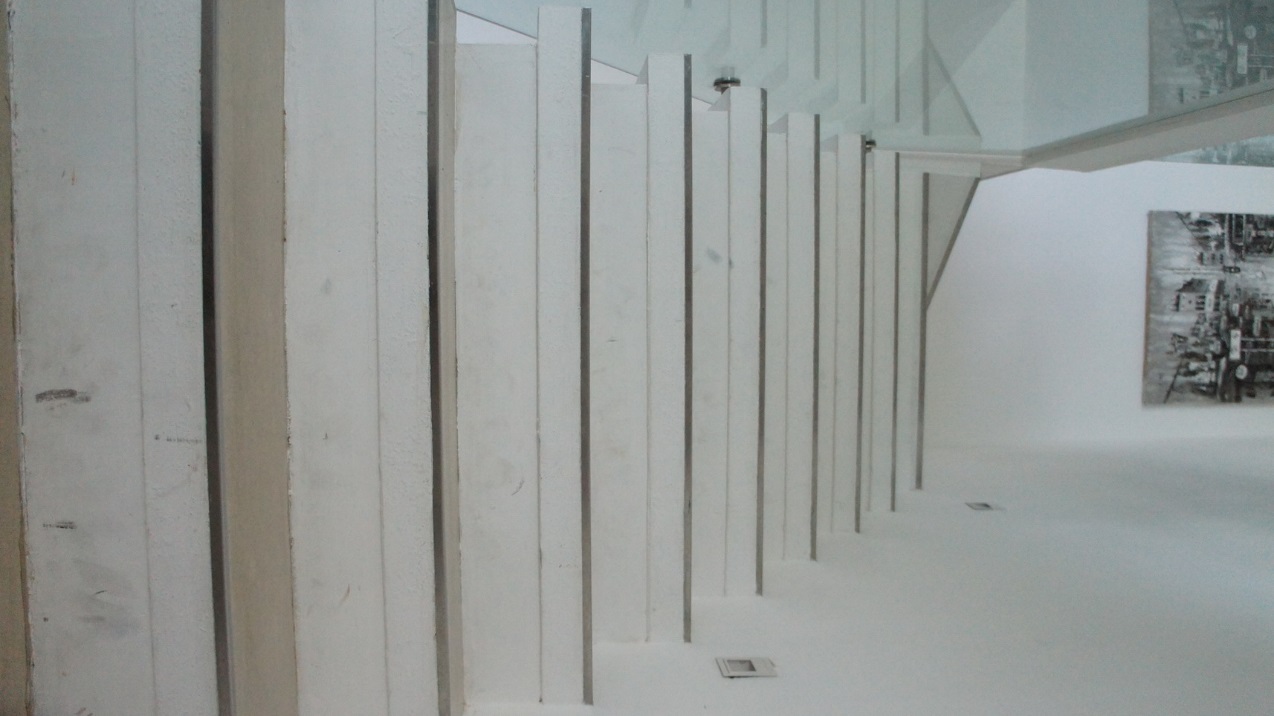 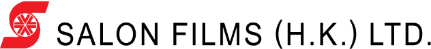